Planning des vacances de fin d’année 2024
Sorties :
Jeudi 26/12 : 

Journée au cirque !
Initiation aux arts du cirque 
Repas avec les artistes 
Spectacle
Vendredi 27/12 :

Spectacle Comédie musicale « Madagascar »
Visite des vitrines et des 
illuminations à Paris
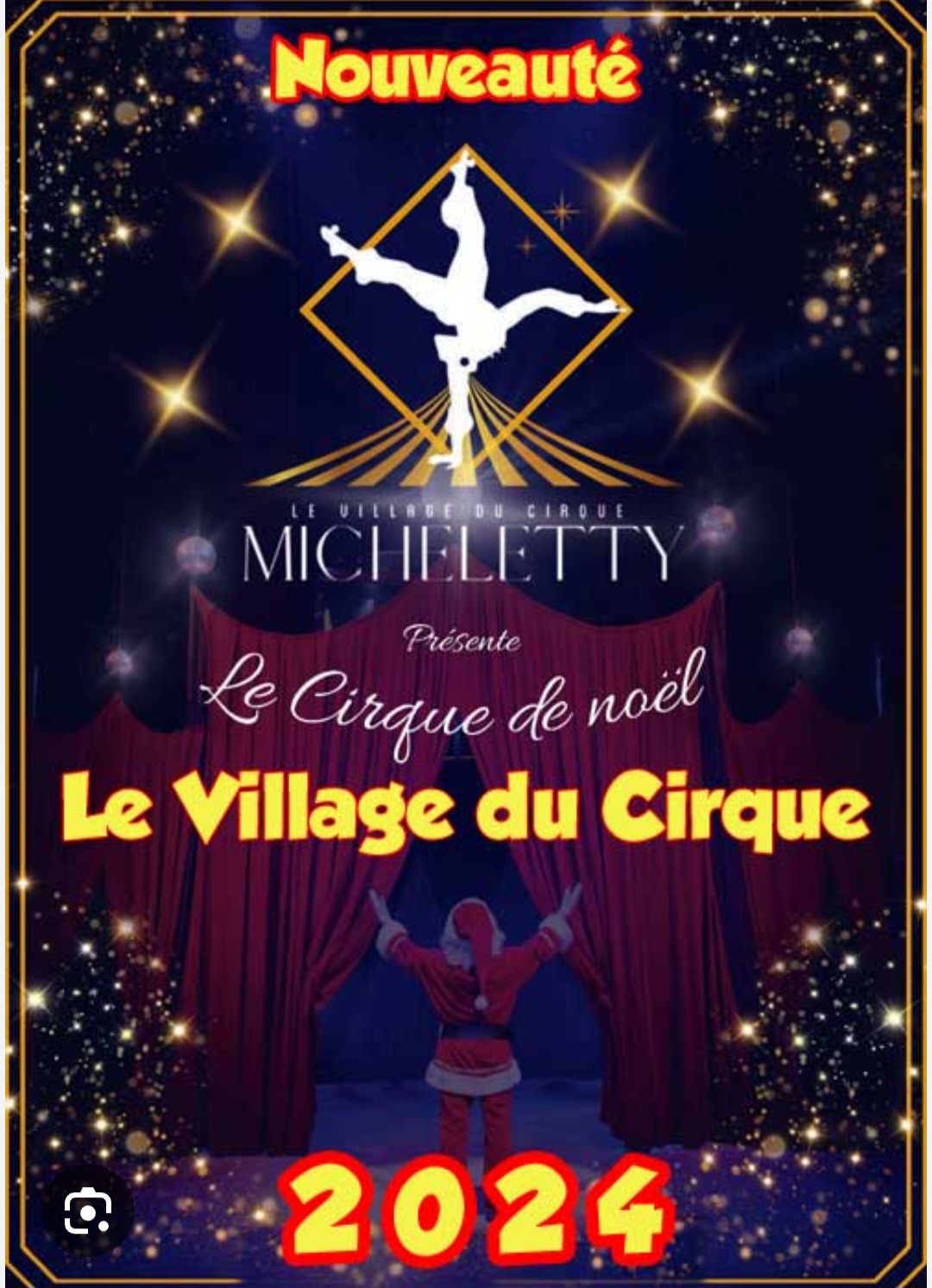 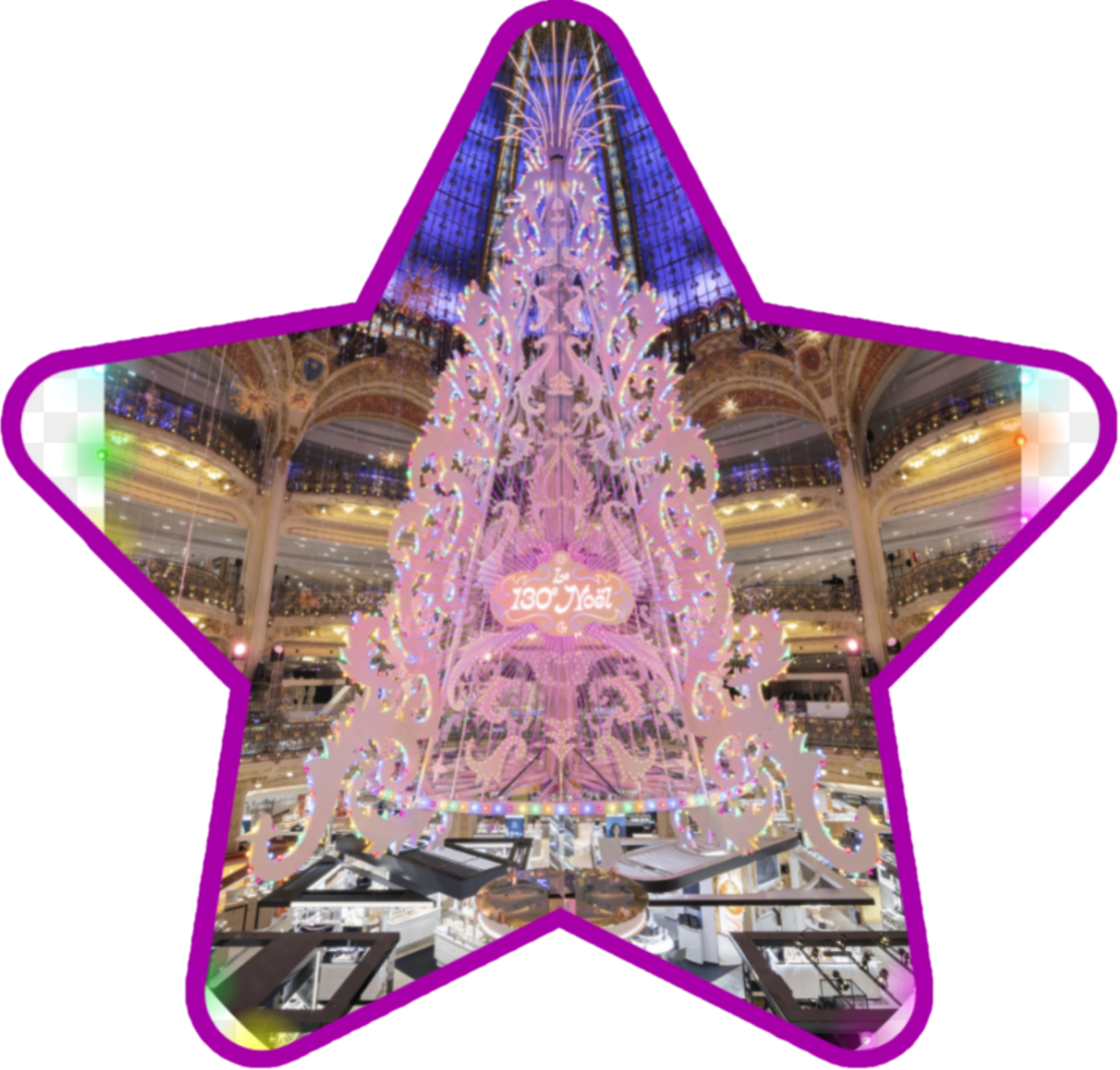 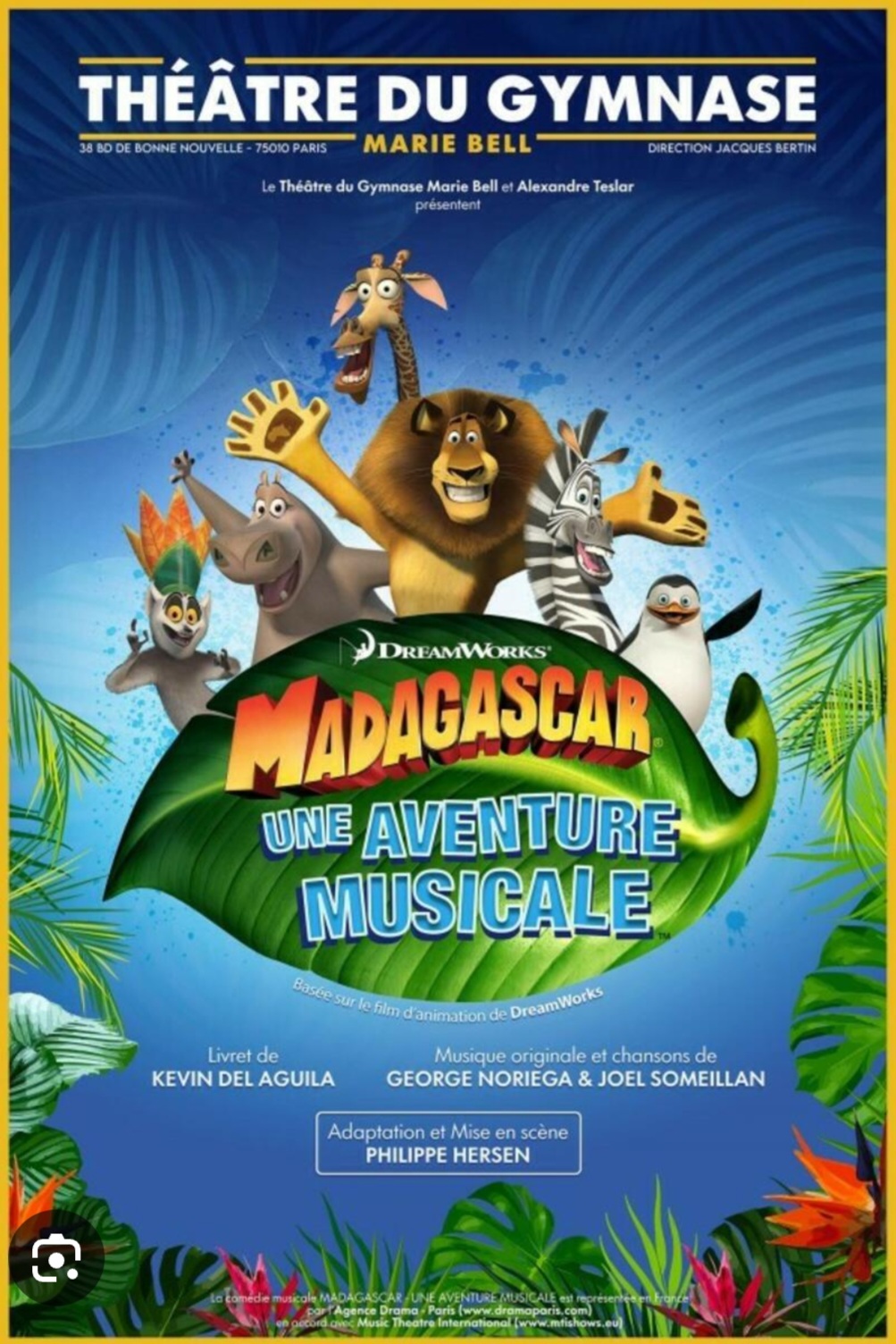 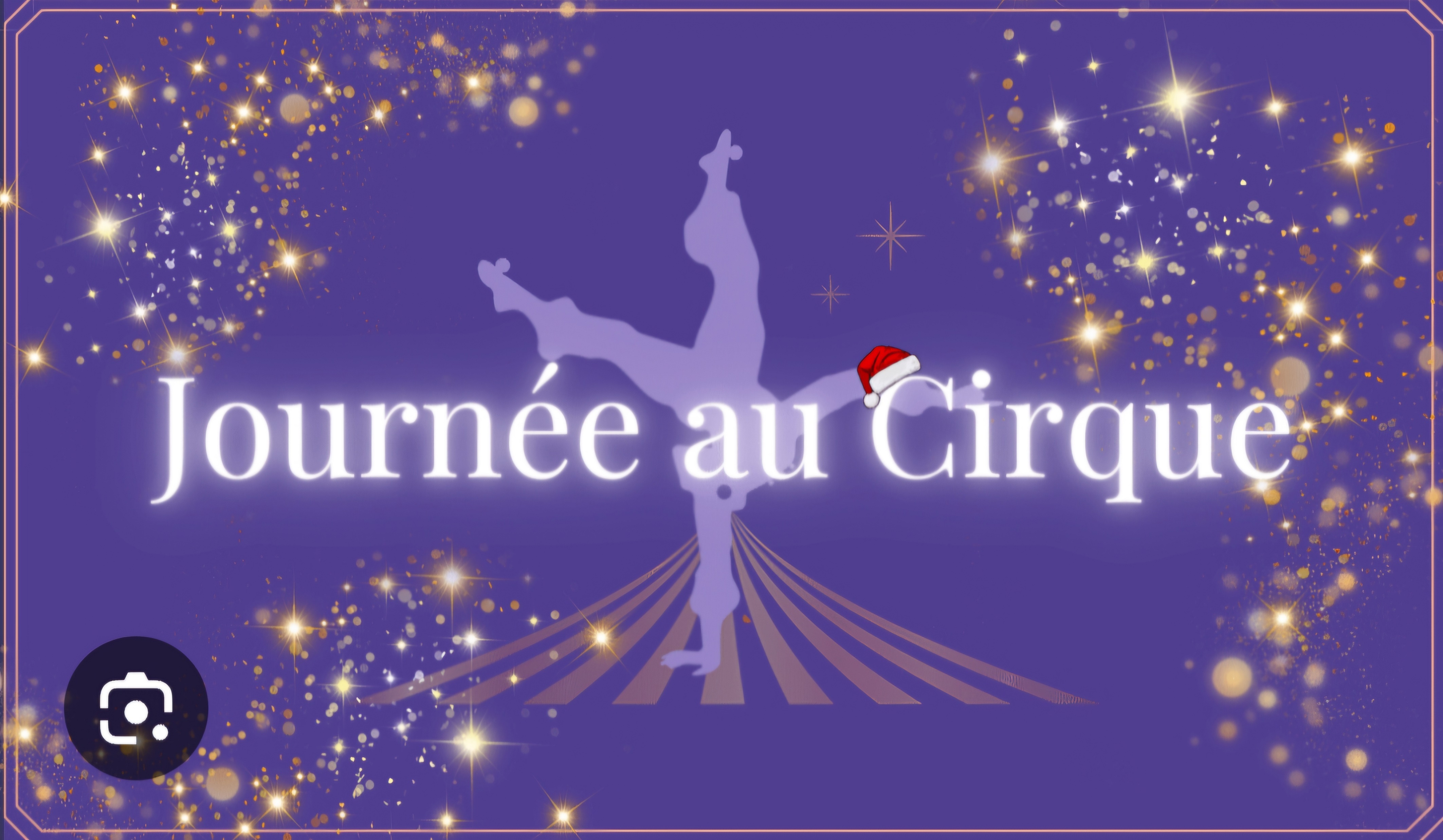 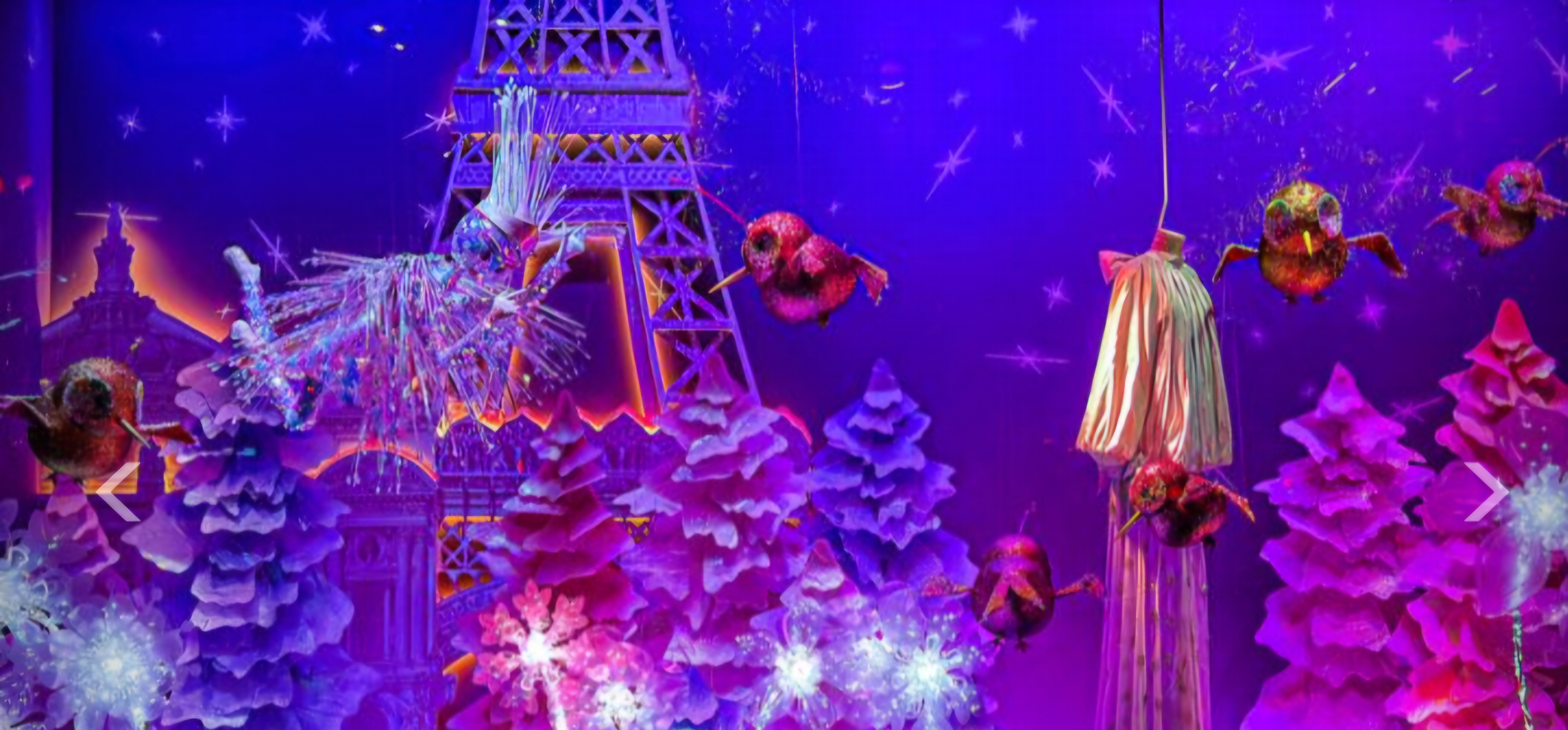 Evènement  :
Mardi 24/12 : 

Repas partagé
du réveillon !
Repas de fête, Chocolats chauds, gourmandises, karaoké…
et des surprises !
Activités  :
“Jeux sportifs” 
“Gravure sur boules de Noel”
“Customisation tableaux photos”
“Mandalas de fête”
“Résine époxy”
“Plastique fou”…

	Et bien plus encore !...
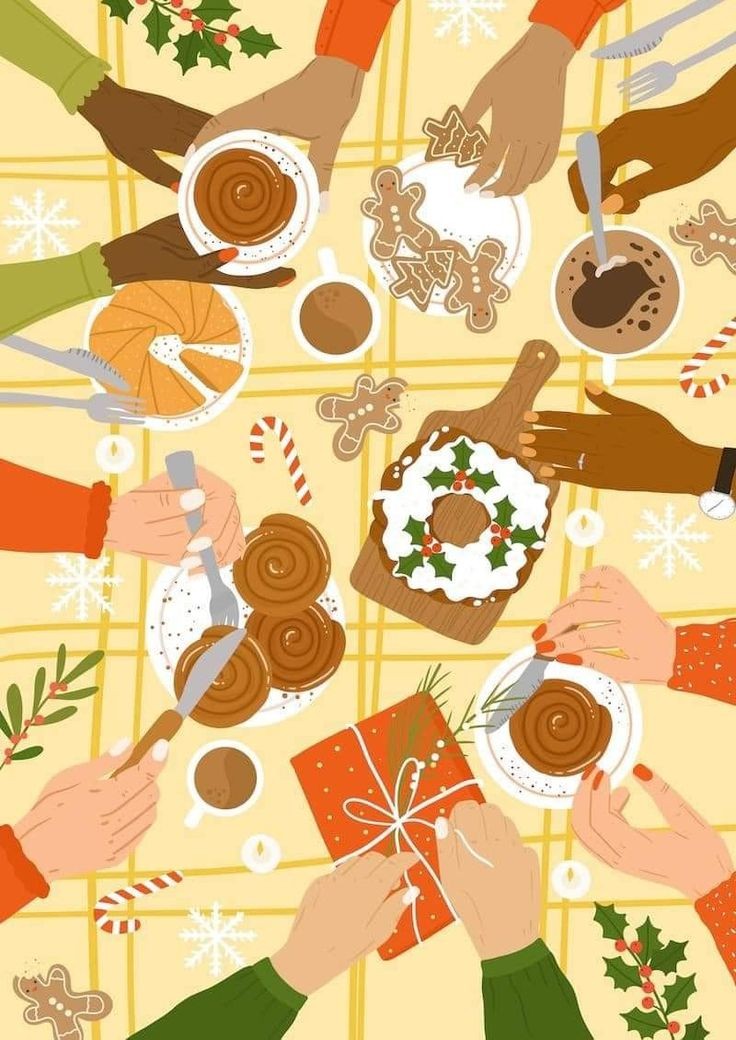